Graph Convolutional Networks
Harshaa
Hiremagalur Narayan
Dhruva
The papers we are presenting
1. Graph convolutional networks: a comprehensive review
Si Zhang, Hanghang Tong, Jiejun Xu and Ross Maciejewski (UIUC)

2. Graph Convolutional Networks for Text Classification
Liang Yao, Chengsheng Mao, Yuan Luo (Northwestern University)
Contents
The GCN
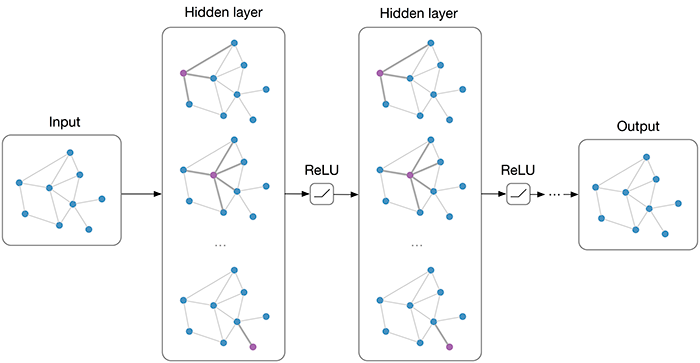 Semi-Supervised Classification with Graph Convolutional Networks
Thomas N. Kipf, Max Welling
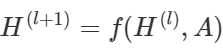 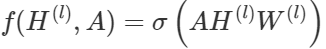 Spectral GCNs
What properties of a graph are exposed/revealed if we 
1) represent the graph as a matrix?
2) study the eigenvectors/eigenvalues of that matrix?




V is a matrix of Eigenvectors of L. O(n^3) time complexity.
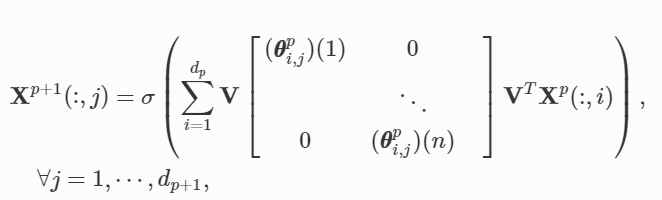 Spatial GCNs – CNN based
Learning Convolutional Neural Networks for Graphs
Mathias Niepert, Mohamed Ahmed, Konstantin Kutzkov






PATCHY-SAN architecture
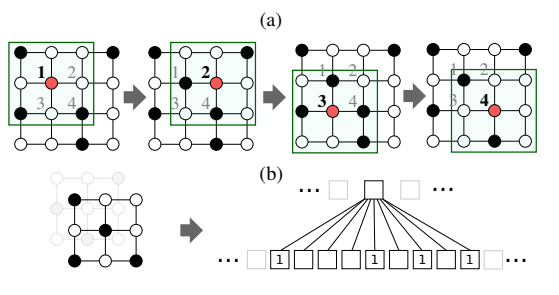 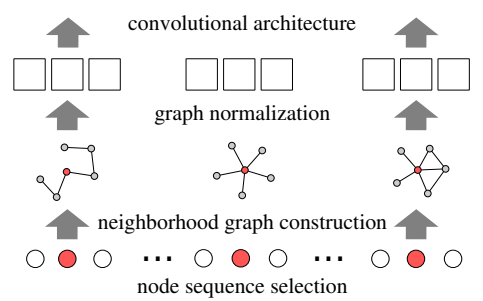 Spatial GCNs – propagation based
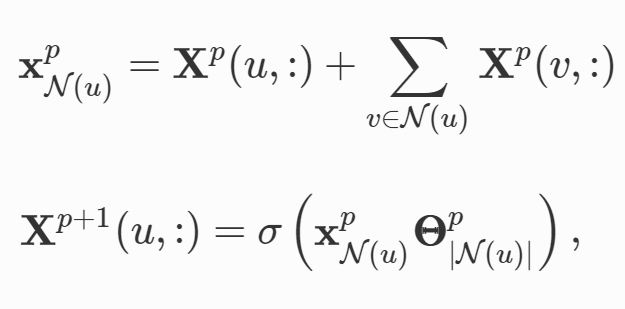 Spatial GCNs – related frameworks
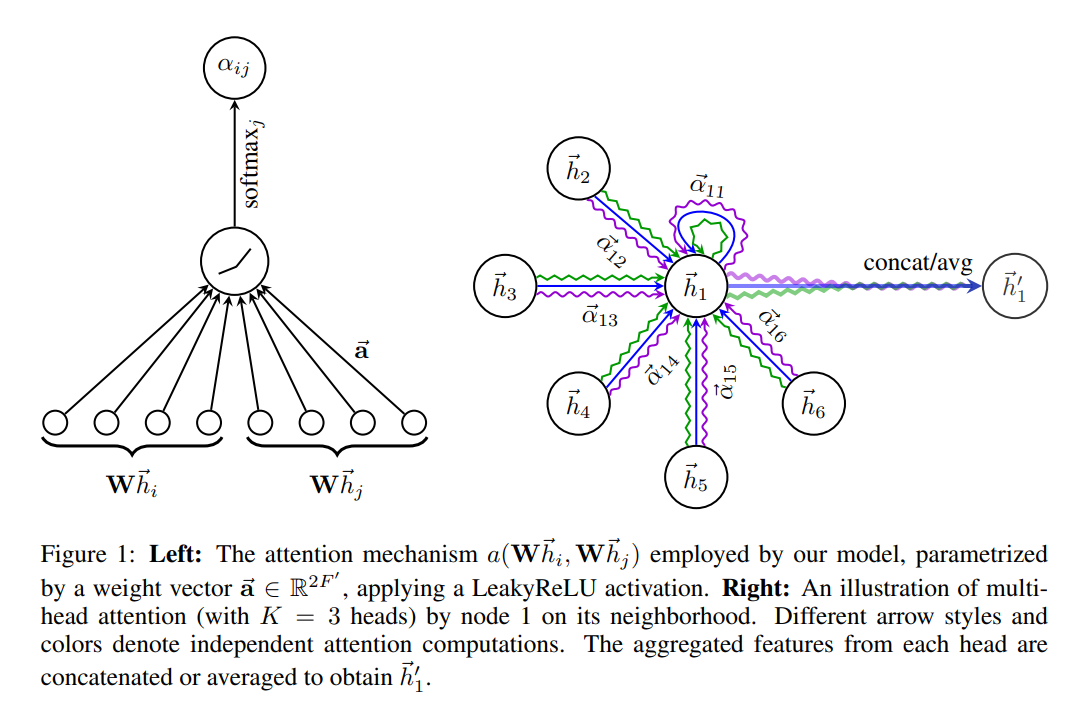 Applications
Applications in CV - Images
Out of the Box: Reasoning with Graph Convolution Nets for Factual Visual Question Answering
Medhini Narasimhan, Svetlana Lazebnik, Alexander G. Schwing
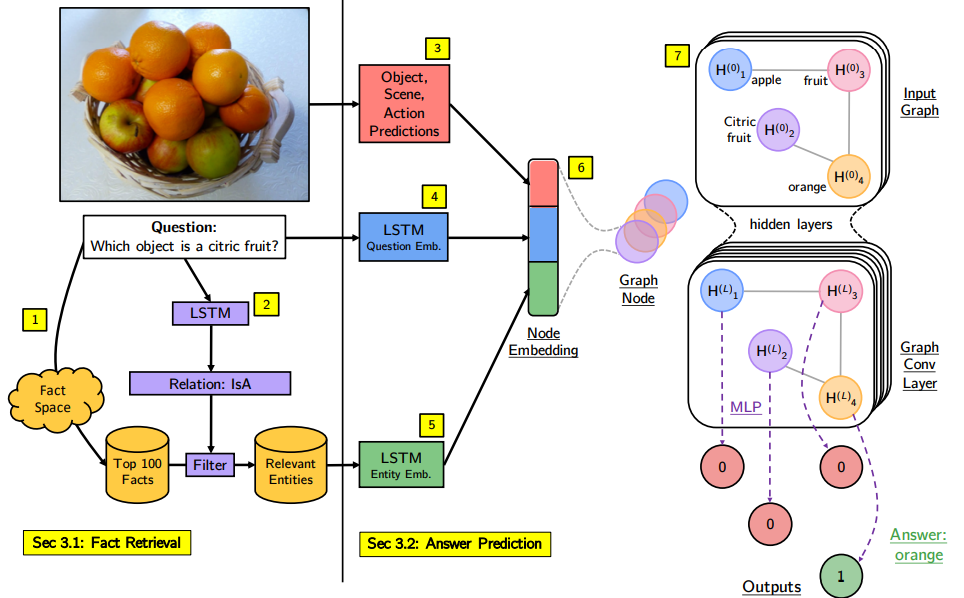 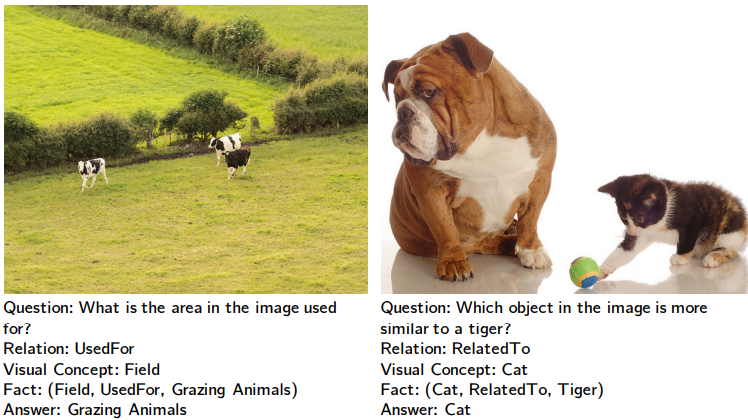 [Speaker Notes: Given an image and a question, we use a similarity scoring technique (1) to obtain relevant facts from the fact space. An LSTM (2) predicts the relation from the question to further reduce the set of relevant facts and its entities. An entity embedding is obtained by concatenating the visual concepts embedding of the image (3), the LSTM embedding of the question (4), and the LSTM embedding of the entity (5). Each entity forms a single node in the graph and the relations constitute the edges (6). A GCN followed by an MLP performs joint assessment (7) to predict the answer. Our approach is trained end-to-end.]
Applications in CV - Videos
Spatial Temporal Graph Convolutional Networks for Skeleton-Based Action Recognition 
Sijie Yan, Yuanjun Xiong, Dahua Lin
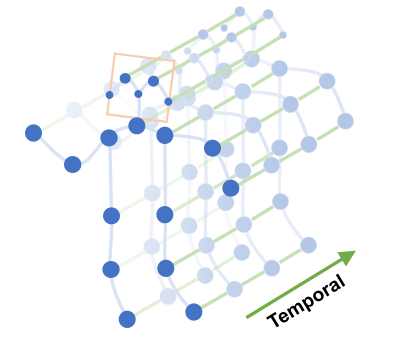 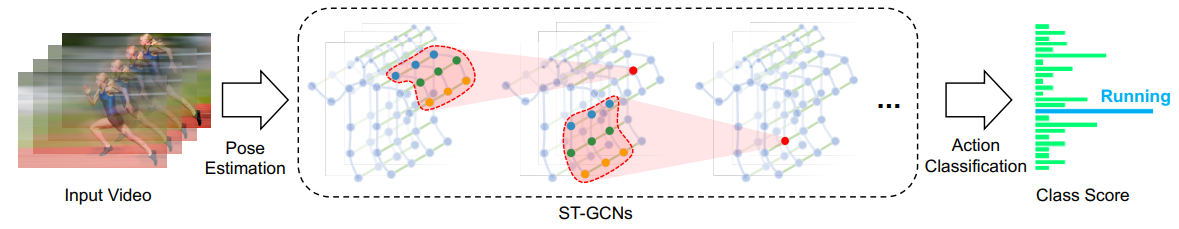 Applications in CV – Point clouds
RGCNN: Regularized Graph CNN for Point Cloud Segmentation
Gusi Te, Wei Hu, Zongming Guo, Amin Zheng
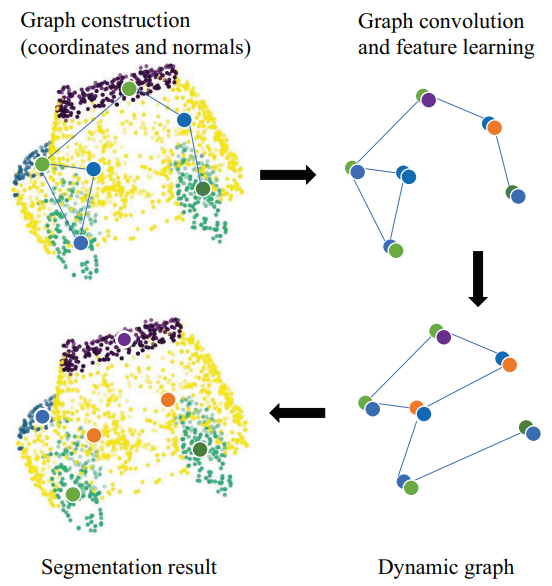 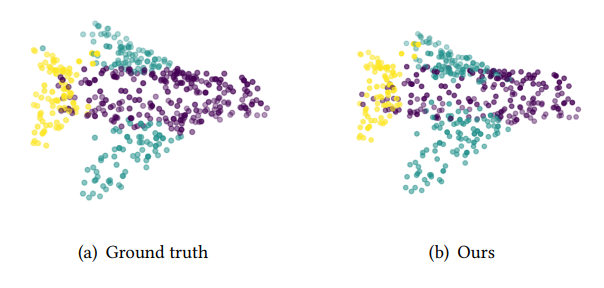 [Speaker Notes: Classifying objects and segmenting objects]
Applications in NLP
Inductive Representation Learning on Large Graphs
William L. Hamilton, Rex Ying, Jure Leskovec
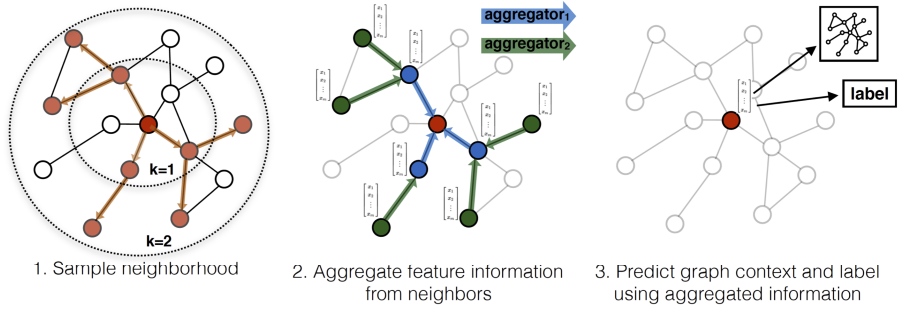 Applications in Science - Physics
Graph Neural Networks for IceCube Signal Classification
Choma et al.
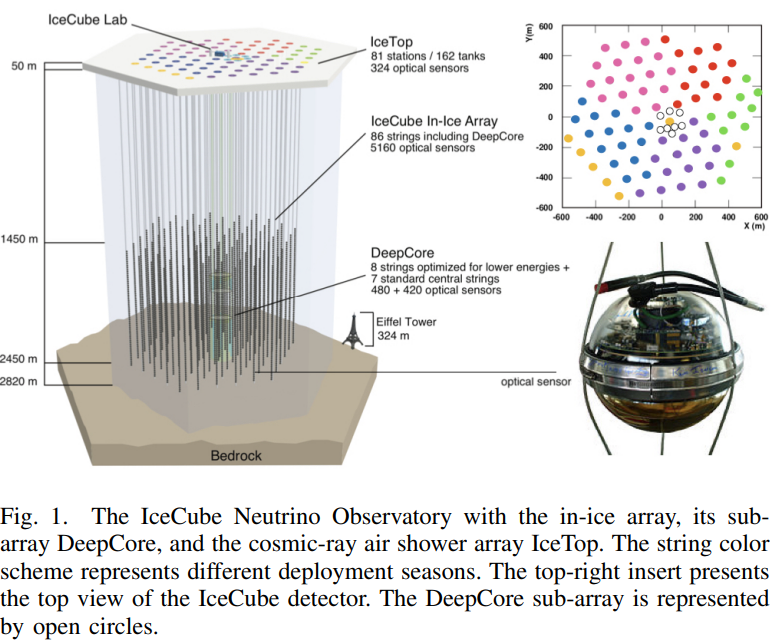 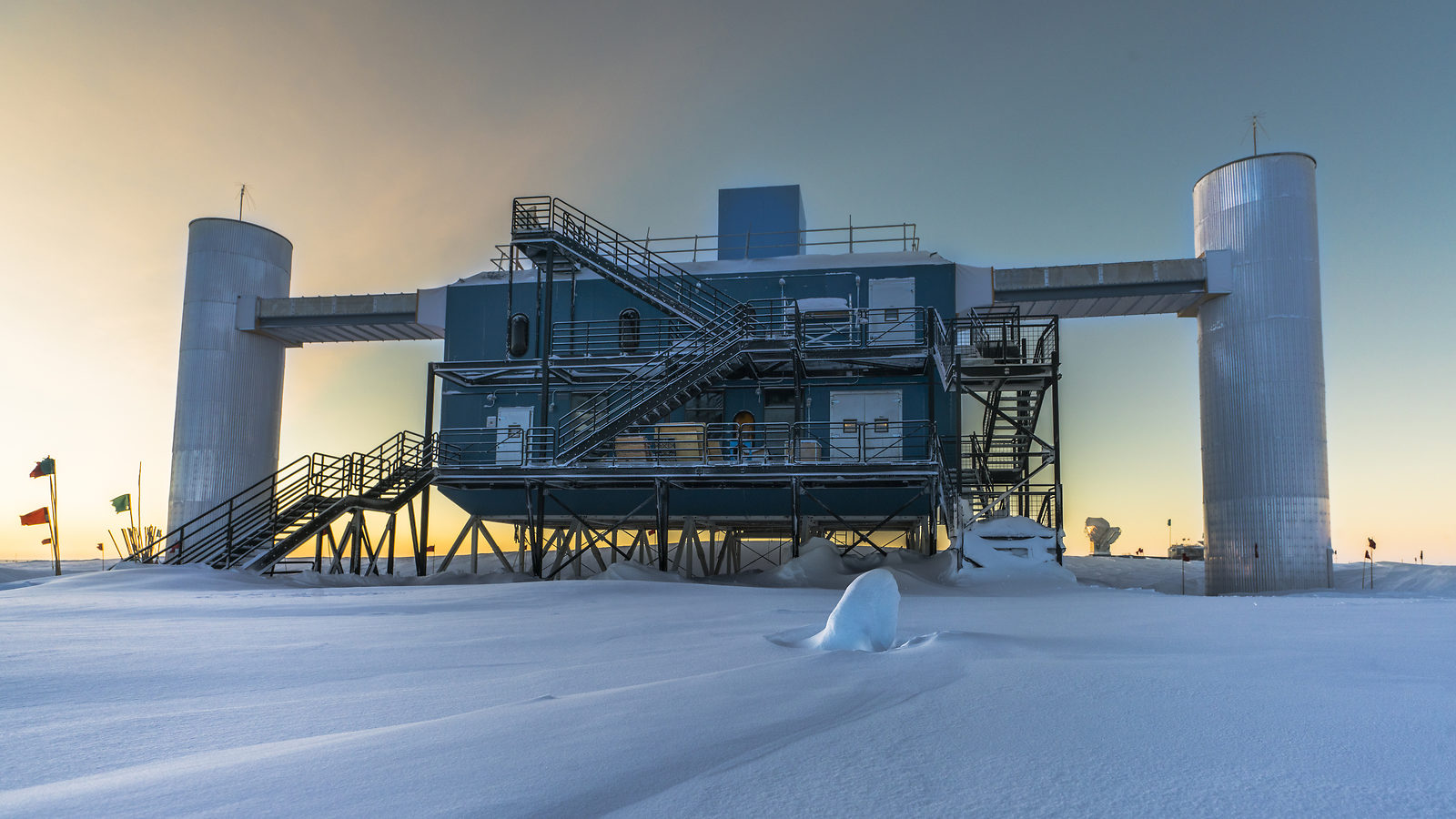 Applications in Science - Biology
Protein Interface Prediction using Graph Convolutional Networks 
Alex Fout, Jonathon Byrd, Basir Shariat, Asa Ben-Hur
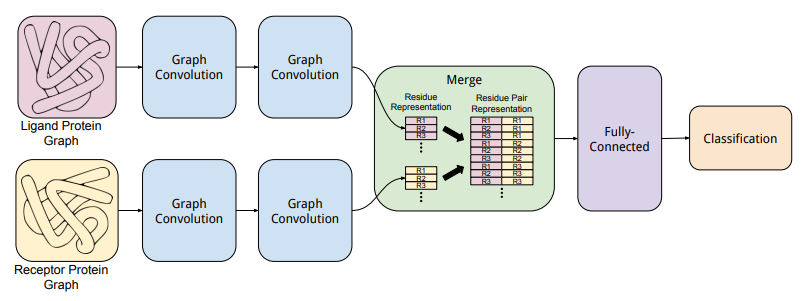 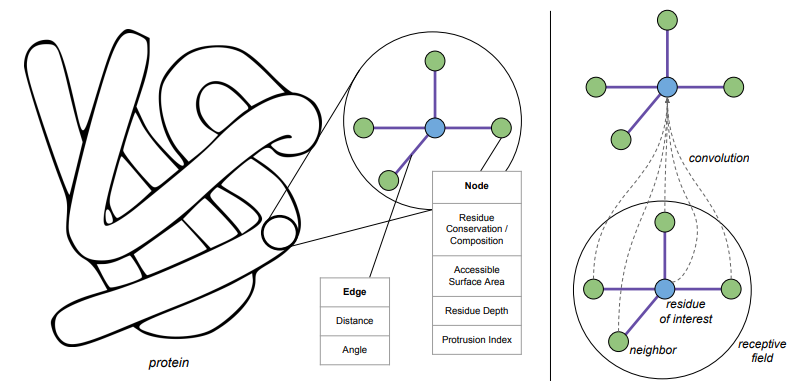 Applications in Science – Social Networks
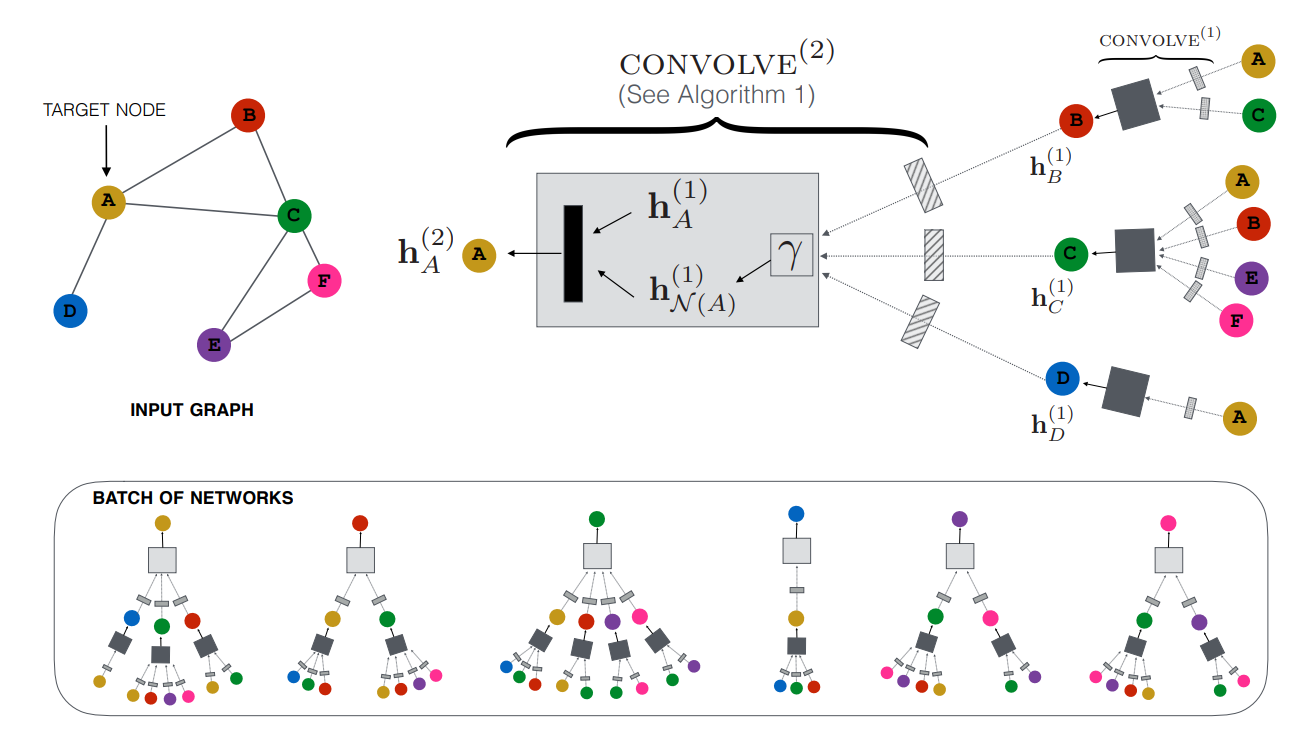 Graph Convolutional Neural Networks for Web-Scale Recommender Systems
Rex Ying, Ruining He, Kaifeng Chen, Pong Eksombatchai, William L. Hamilton, Jure Leskovec
Challenges for the future
[Speaker Notes: Models with skip connections
Changing graphs for example social networks
Currently neighbourhood aggregations (spatial GCNs)
Spectral graphs can’t adapt from one graph to another if they have different fourier basis]
Conclusion
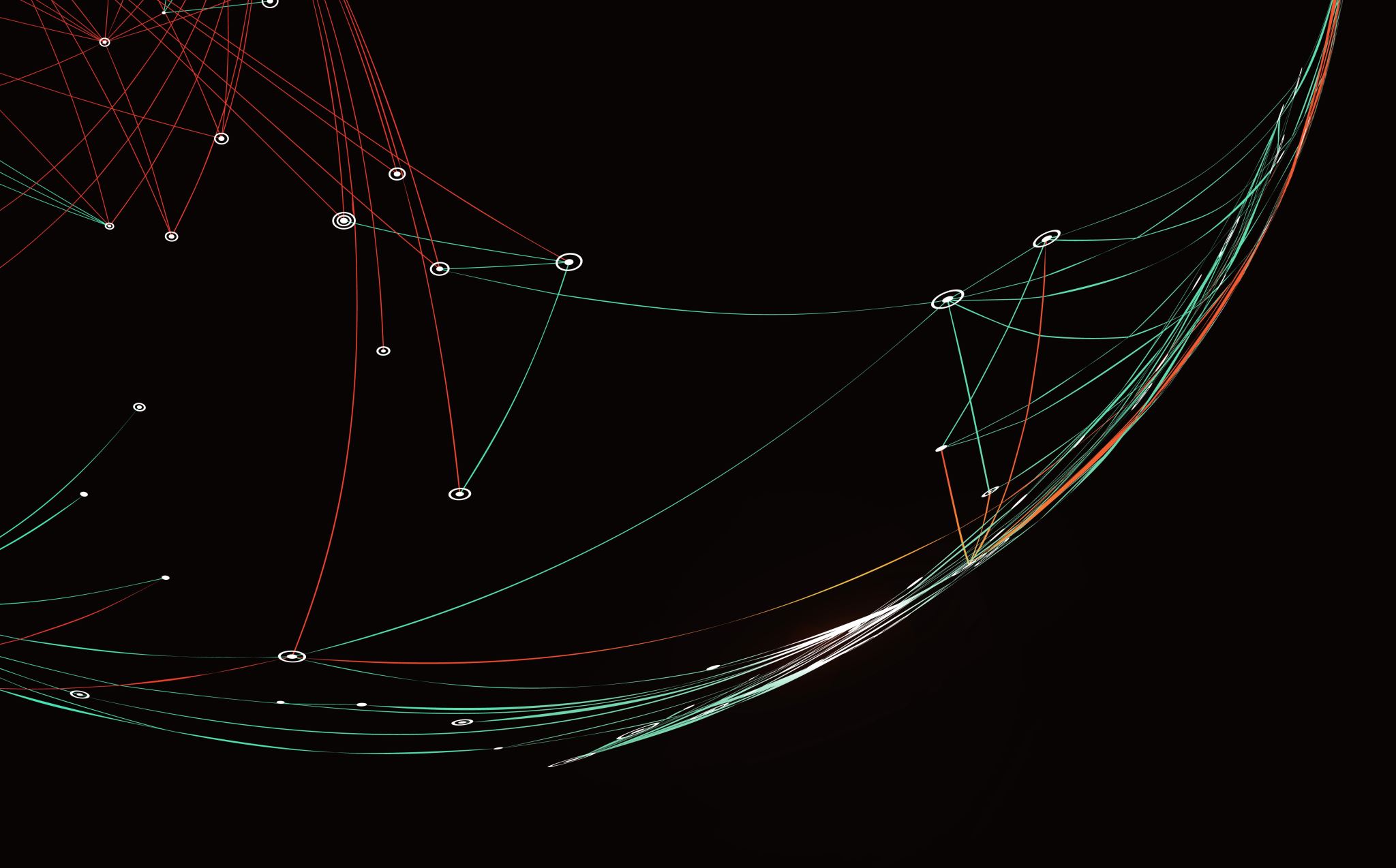 Graph Convolutional Networks for Text Classifification
Liang Yao, Chengsheng Mao, Yuan Luo
What we’ll go through
Text classification: previous methods and shortcoming
Deep learning algorithms like CNN,RNN and LSTM have been used to learn text representations and classify text.
While these methods can successfully capture information in local consecutive word sequences, they ignore global word co-occurrence in a corpus.
The method used in the paper overcomes this shortcoming.
GCN explained
A GCN is a multilayer neural network that takes a graph as an input. 
The graph is represented by:
Embedding representation of each node.
A matrix representing the edges.
A matrix representing the weights of each of those edges.
Each layer In the GCN is represented by the equation:


A is the adjacency matrix, and D is the diagonal matrix
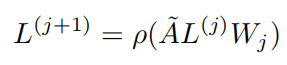 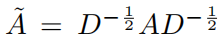 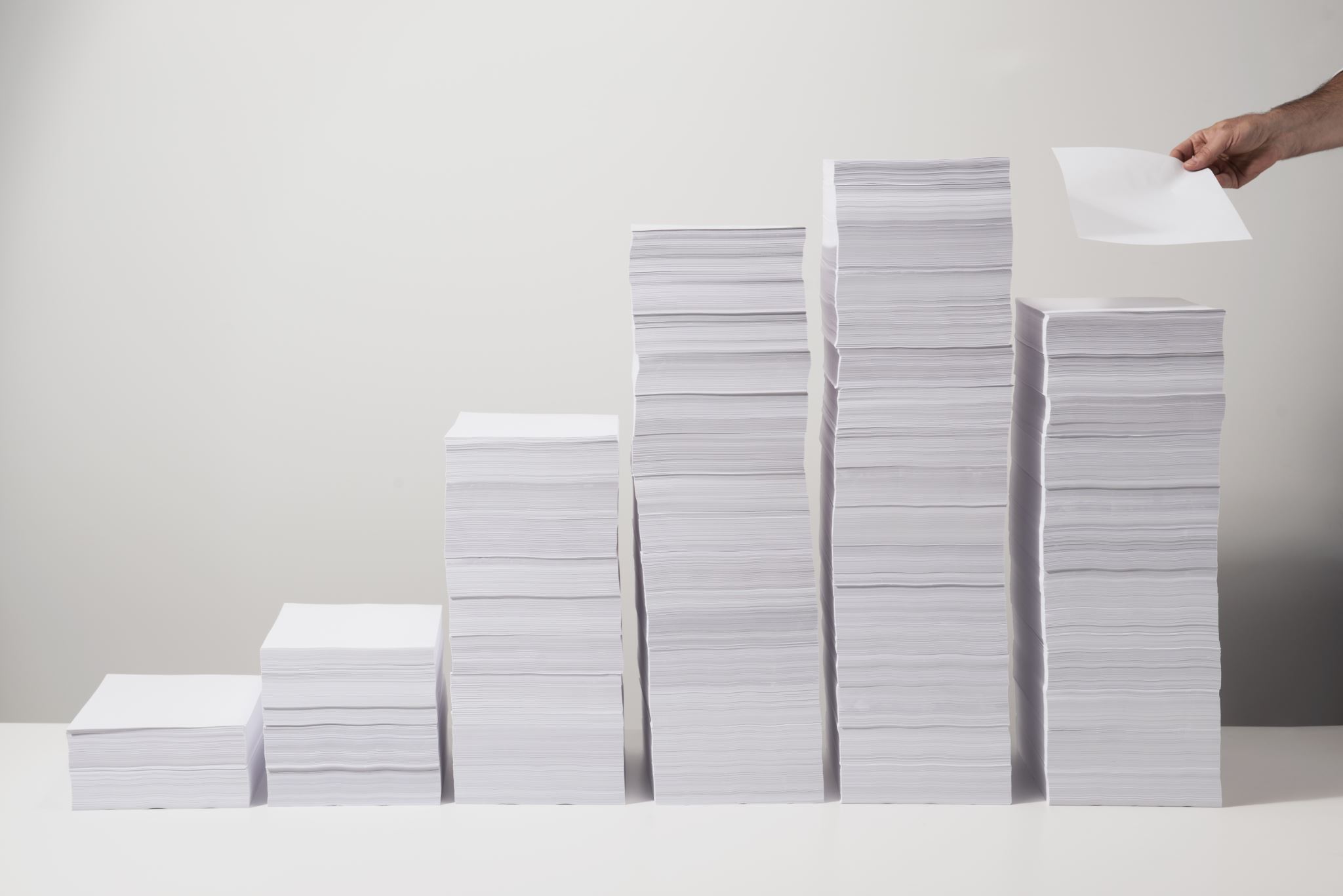 Datasets used by the authors
Five datasets were used by the authors in this paper:

20NG dataset
Ohsumed corpus
R52 
R8
MR
Dataset details
Graph creation – Initial details
Making the Node representations
The positions are:
	d1
	d2
	  :
	dn
	w1
	w2
	:
	wm
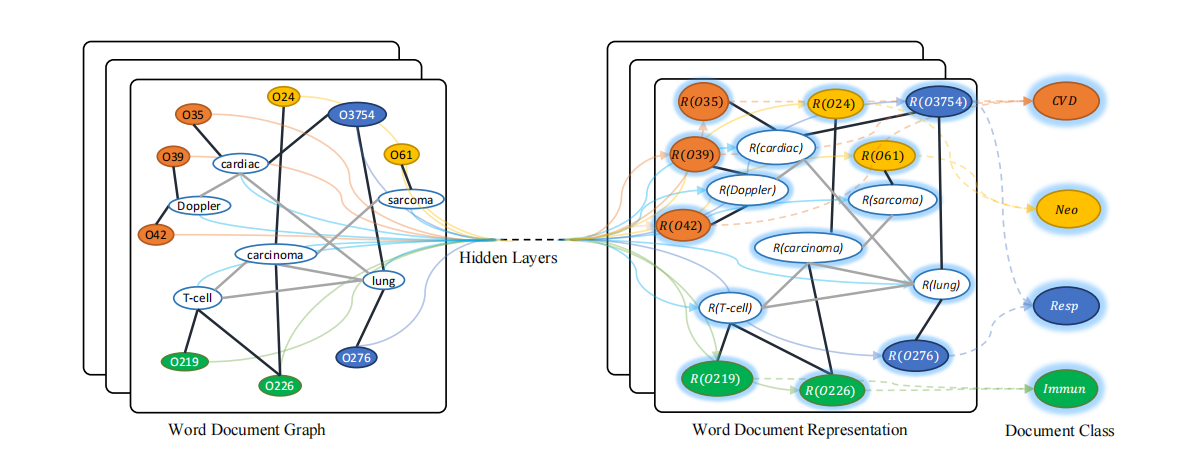 Making the Adjacency matrix
The adjacency matrix will be populated based on the following conditions:
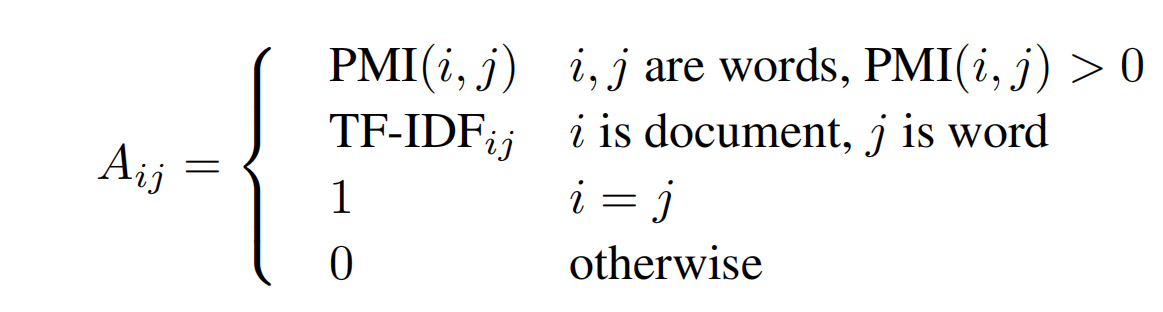 TF-IDF
Term frequency-inverse document frequency.


tf(t,d): count of t in d / number of words in d
N: number of documents in the corpus
df: number of documents in which t occurs

Talks about the relevance of the term to the document.
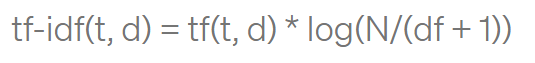 PMI
Pointwise mutual information




Tells us if the words are likely to occur together or not in a fixed window size, this is therefore a good way to find the word-to-word relationship.
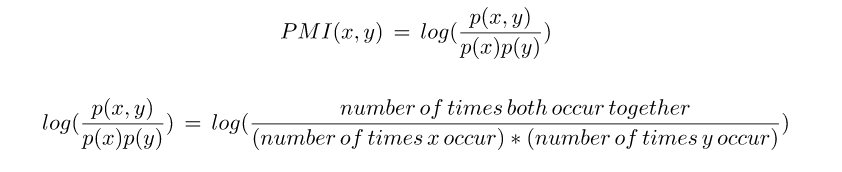 Results by the authors
Test accuracy by varying training data proportions
PMI sliding window size vs test accuracy
T-SNE visualizations of the word embeddings
Conclusion and future work
The authors have proposed a text classification method termed text GCN.
A heterogenous word document graph was built to capture global word co-occurance information and convert the problem to a node classification problem.
Worked well with limited data.
The model outperformed many of the state-of-the-art models.
Future directions were to use attention (GAT) and develop unsupervized GCN for large unlabelled data.
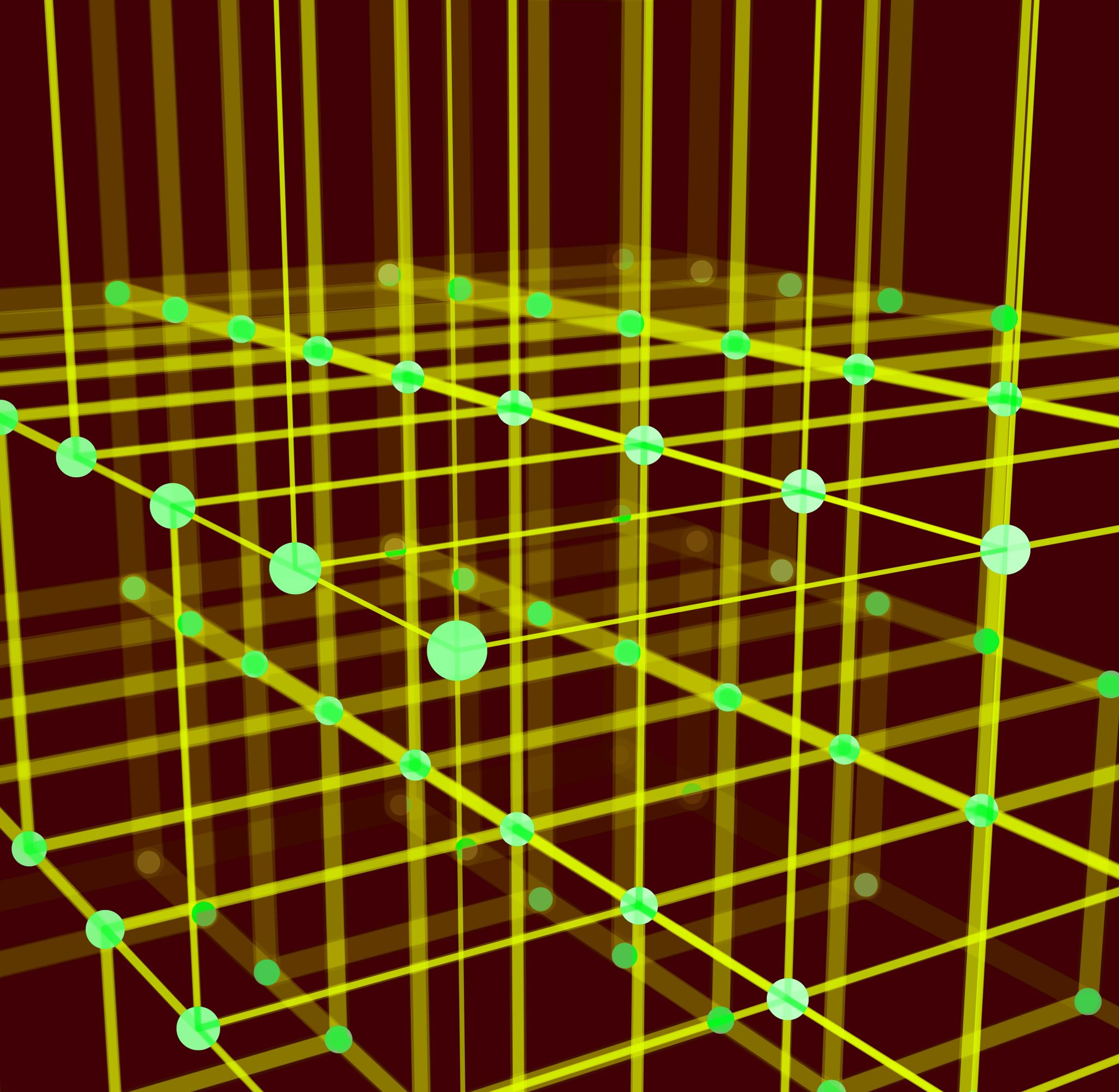 Our experiment
What we did
Dataset details
Preprocessing
The following steps were used to preprocess the data to make it easier for the GCN algorithm.

All user ids were removed
All hashtags were removed
The text was made to lowercase
Accents were removed
‘re’ and ‘100%’ were replaced by ‘muy’
‘x’ replaced by ‘por’ and ‘k’ by ‘que’
All variations of laughter (‘jajajaja’,’jejejeje’) were replaced by ‘jaja’
Multiple duplicate characters (‘Buenooooooo’) were cleaned.
Selection of parameters
The paper is very clear about the model, so we didn’t alter their model too much. We did experiment with some other parameters:
Number of hidden layers
Sliding window size
Training hyperparameters

Number of layers was kept constant. Why?
Results
Test accuracy by varying the sliding window size during PMI calculation
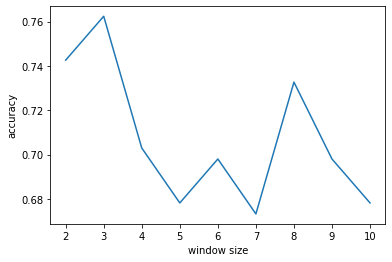 Using a window size of 3, we were able to achieve a training accuracy of 94.5% and a test accuracy of 76.2%
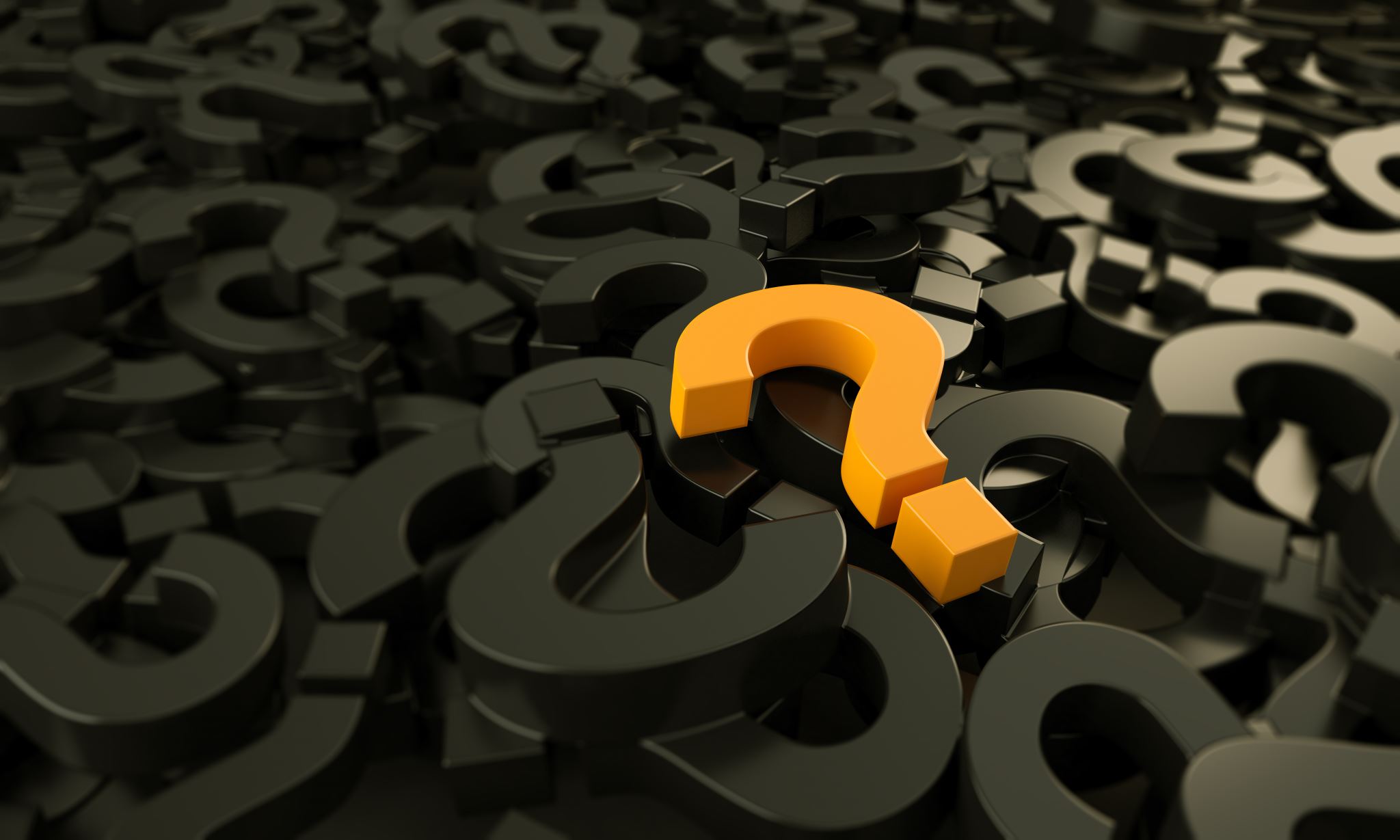 Questions?